1 PETER 3:18
“For Christ also suffered once for sins, the just for the unjust, that He might bring us to God, being put to death in the flesh but made alive by the Spirit,
1 PETER 3:19
by whom also He went and preached to the spirits in prison,
1 PETER 3:20
who formerly were disobedient, when once the Divine longsuffering waited in the days of Noah, while the ark was being prepared, in which a few, that is, eight souls, were saved through water.
1 PETER 3:21
There is also an antitype which now saves us—baptism (not the removal of the filth of the flesh, but the answer of a good conscience toward God), through the resurrection of Jesus Christ,
1 PETER 3:22
who has gone into heaven and is at the right hand of God, angels and authorities and powers having been made subject to Him.
Christ 
committed Himself 
to ACTION.
Noah 
committed himself 
to ACTION.
We must not be afraid of MEN but be committed to GOD.
Peter challenges them to commit to ACTION.
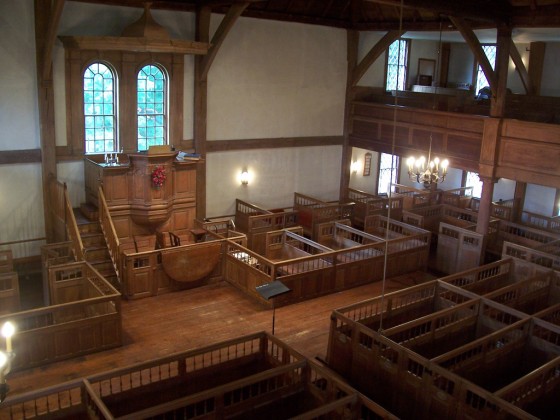 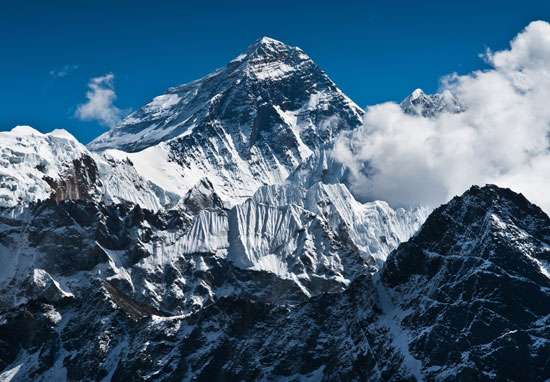